Қан биохимиясы. Қан плазмасындағы органикалық заттар. Қан плазмасы нәруыздары. Қанның ұюы және қан кетуге қарсы жүйелері.
8 дәріс
Қан
Қан (гр. haemo ;лат. sanguis — қан) — организмдегі ішкі сұйық ортаның бірі. Ол қантамырларының тұйық жүйесін бойлай ағып, тасымалдау қызметін атқарады. Қан барлық мүшелердің клеткаларына қоректік заттар мен оттегін жеткізеді және тіршілік әрекетінің өнімдерін зәр шығару мүшелеріне тасымалдайды. Организмдегі биологиялық әрекетшіл заттардың гуморальдық реттелу қызметі қанның қатысуымен іске асады. Қан организмнің инфекциядан қорғаныш реакциясын қамтамасыз етеді.
Қанның қызметі
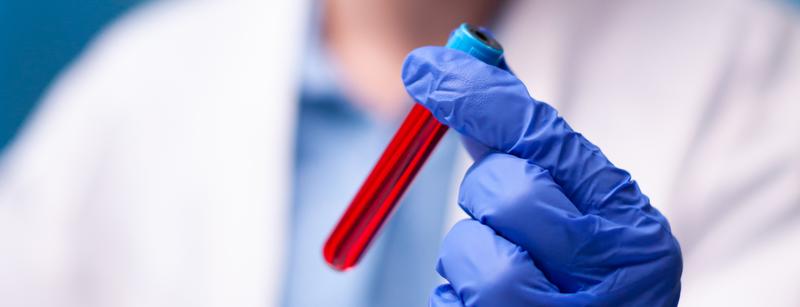 Ересек адам организмінде шамамен бес литр қан болады. Қан — ағзадағы дәнекер ұлпасының бір түрі. Оның негізгі бөлігі клетка аралық сұйық зат — плазмадан құралады. Плазмадан қан жасушалары — эритроциттер мен лейкоциттер және қан пластинкалары — тромбоциттер болады. Тромбоциттер сүйектің кемік майындағы клеткалардан түзіледі. Олардың жетілуі, қорға жиналып, бұзылуы басқа мүшелерде өтеді.
Қан құрамы
Қанның жалпы мөлшері дене салмағының 6-8%-ын 
немесе 4-6 л құрайды
Формалық элементтер 42-48%
Плазма 52-58%
Эритроциттер 
Ерлер (4,0-5,1)*1012/л
Әйелдер (3,7-4,7)*1012/л
Лейкоциттер
(4-9)*109/л
Тромбоциттер 
(180-320)*109/л
Гематокриттік көрсеткіш – плазма мен формалық элементтердің көлемдік ара қатынасы.
Ерлерде – 0,40 – 0,48 л/л
Әйелдерде – 0,36 – 0,42 л/л
Гематокрит 
   Формалық	 элементтер мен (негізінен эритроциттер) қан плазмасының көлемінің  қарым қатынасы
гематокрит   деп аталады 
\центрифугированиядан	 кейін\.
Ерлерде – 0,40 – 0,48 л/л
Әйелдерде – 0,36 – 0,42 л/л
Нәрестелерде шамасымен 20 % жоғары,ал кішкентай балаларда —10% төмен үлкен кісімен салыстырғанда
Плазма негізінде еріген органикалық және бейорганикалық заттары бар судан тұрады. Плазма құрамының өзгеруі организм үшін өте қауіпті. Қанға үздіксіз көптеген заттардың қосылуына қарамастан, плазманың құрамы өзгермейді. Плазмадаға артық заттар зәр шығару мүшелері арқылы шығарылады: қан өкпеде көмірқышқыл газынан, ал бүйректе — судың артық мөлшері мен онда еріген минералды тұздардан арылады.
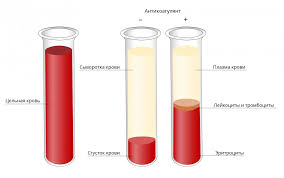 Плазма құрамы
Құрғақ қалдық 8-10%
Су 90-92%
Бейорганикалық заттар ~1%
Органикалық заттар 7-9%
Қанның жасушалары
Эритроциттің құрылысы:  ядросыз жасуша, 
      пішіні екі жағы ойыс диск тәріздес,
                                диаметрі 7,4-7,6 мкм.
Эритроциттердің химиялық құрамы
Құрғақ қалдық
           40%
Су 60%
Басқа заттар 4%
Гемоглобин 36%
Эритроциттердің саны (адам қанының әр литрінде): ерлерде – (4,0-5,1)*1012,    әйелдерде – (3,7-4,7)*1012.Эритроцитоз – эритроциттер санының артуы. Эритроцитопения – эритроциттер санының азаюы
Эритроцитопения
Эритроцитоз
Физиологиялық

Абсолюттік
Салыстырмалы
Физиологиялық

Абсолюттік
Салыстырмалы
Патологиялық

Абсолюттік
Салыстырмалы
Патологиялық

Абсолюттік
Салыстырмалы
Эритроциттердің қызметі
Тыныс алу, оттегіні өкпеден ұлпаларға және көмірқышқыл газын ұлпалардан өкпеге тасымалдайды.
Қышқылдық-негіздік тепе-теңдікті қамтамасыз етуге қатысады (Hb буфері).
Ұлпалардан өкпеге суды тасымалдайды.
Біріншілік осмостық ауытқуларды қалпына келтіруге қатысады, олар микроосмометрлер тәрізді әсер көрсетеді (Х.Қ. Сәтпаева).
Кейбір улы заттарды адсорбциялайды.
Қанның ұюына қатысады.
Қан тобын анықтайды.
Гемоглобин – күрделі белок, хромопротеид, 96% глобин және 4% гем. Гемоглобиннің бір молекуласы О2 4 молекуласын байланыстырады, гем құрамына 2 валентті темір кіреді.
Гемолиз – бұл эритроциттер қабығының бұзылып Hb-нің плазмаға шығуы. Қан мөлдір, «лак тәрізді» болады.
Эритроциттердің осмостық резистенттілігі:
	минималдық – 0,46-0,48% NaCl
	максималдық – 0,32-0,34 % NaCl
Қанның қызметінің бірі қорғаныс қызметі болып табылады. Қанның қорғаныс қызметін  -   лейкоциттер атқарады,  -   осы қызметіне қанның ұюы – гемостаз     жатады.